ДОМ-МУЗЕЙ  ЛЕРМОНТОВА в Тамани
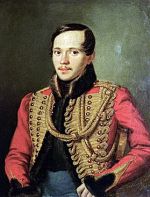 Вход в дом-музей
Дом-музей М.Ю.Лермонтова на Тамани.Вход.
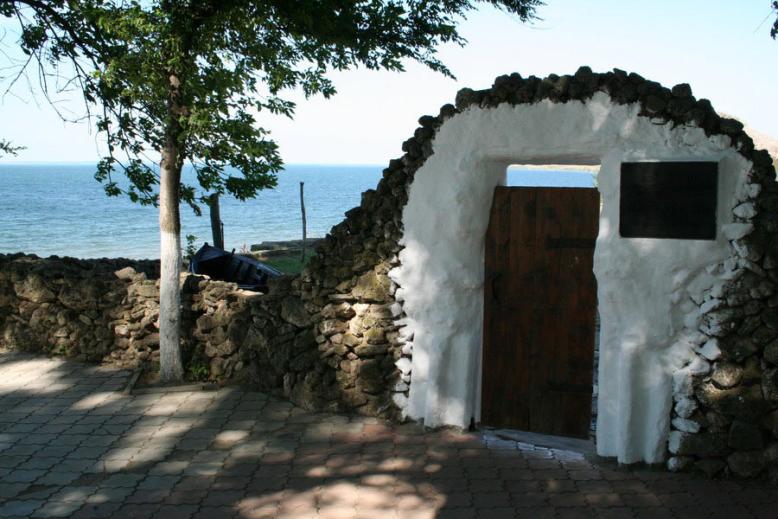 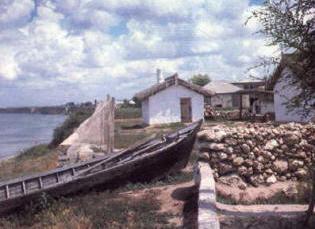 Литературный музей, включает в себя две самостоятельные экспозиции: а) "Две поездки М.Ю. Лермонтова на Кубань", б) Подворье казака Ф. Мысника (быт казаков XIX века). Музей находится на берегу моря, все напоминает описание повести "Тамань" М.Ю.Лермонтова.
Вынужденное путешествие поэта на Кавказ
«Тамань - самый скверный городишко из всех приморских городов России. Я там чуть-чуть не умер с голоду, да ещё вдобавок меня хотели утопить ...». Так начинается известное произведение М. Ю. Лермонтова «Тамань». А предыстория событий, заставивших его отправиться в этот забытый Богом уголок Российской империи, такова. 27 января 1837 года. У Чёрной речки смертельно ранен Пушкин. На следующий день Лермонтов пишет первые 56 строк «Смерти поэта», а 7 февраля - ещё 16 заключительных аккордов. На поэта заводится «Дело о непозволительных стихах», обыск на квартире Лермонтова, его арест, следствие и резолюция Николая I: «Корнета Лермонтова за сочинение ... стихов перевести тем же чином в Нижегородский драгунский полк», то есть на Кавказ.
Путь поэта на Тамань
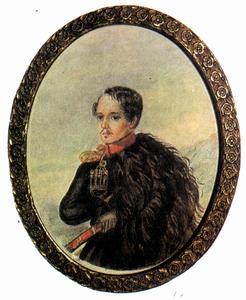 19 марта Лермонтов на лошадях, «с подорожной в кармане» покидает Петербург. В Ставрополь прибывает сильно простуженным и лечится в госпитале. Затем продолжает лечение на минеральных водах в Пятигорске. Лишь в конце сентября выезжает в «действующий отряд» на правый фланг Кавказской кордонной линии, в Геленджик
Реконструкция хаты
Его путь лежит через Тамань. Современный дом-музей поэта открылся 24 октября 1976 года. К сожалению, настоящий дом, где останавливался поэт, не сохранился, но благодарные таманцы с большой точностью восстановили хату на обрывистом берегу. «...Я взошёл в хату: две лавки и стол, да огромный сундук возле печи составляли всю её мебель».
Реконструкция дома, в котором жил  М.Ю.Лермонтов в Тамани
Литературная экспозиция
Чуть поодаль, в специальном здании музея, разместилась литературная экспозиция.
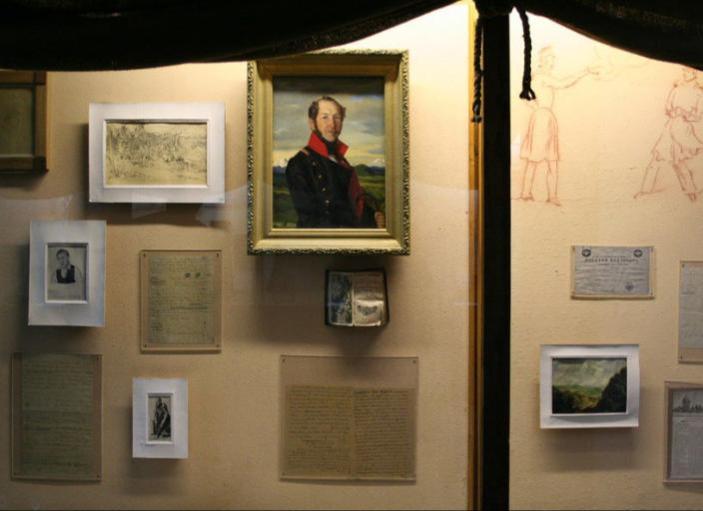 Подлинная рукопись
Литературная экспозиция
Материалы по истории Кубани
. Материалы отдельных разделов рассказывают о Кавказской кордонной линии, которую поэт изъездил всю «от Кизляра до Тамани»; о встречах с декабристами в укреплении Прочный Окоп и Фанагорийской крепости, об истории станицы Тамань.
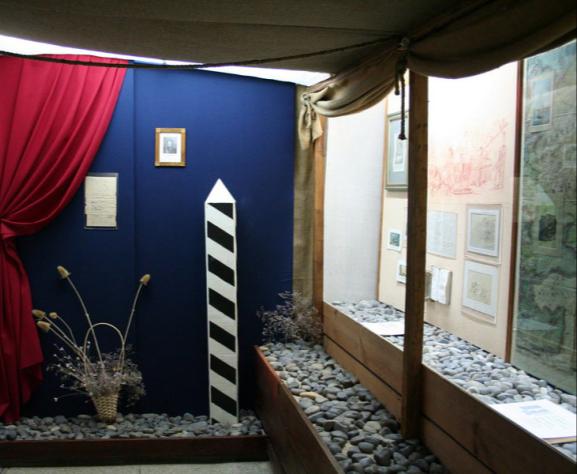 Садик рядом с музеем
Вид на море
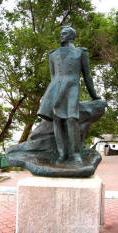 Памятник М.Ю.Лермонтову
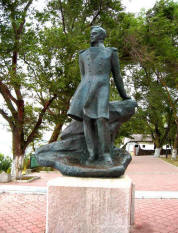 Рядом с музеем, в тенистом скверике, в 1984 году в честь 170-летия поэта был открыт памятник. Лермонтов стоит, опершись рукой на камень, на высоком обрывистом берегу и смотрит в сторону моря.
Русская печь в  реконструированном доме поэта.
Домашняя одежда и утварь
Домашняя утварь
Парадная казачья одежда